Vergangenheit!!
Normale haben participles!!!
Ge-verb-t
haben
ge
hab
t
spielen
ge
spiel
t
machen
ge
mach
t
sagen
ge
sag
t
kaufen
ge
kauf
t
suchen
ge
such
t
hören
ge
hör
t
tanzen
ge
tanz
t
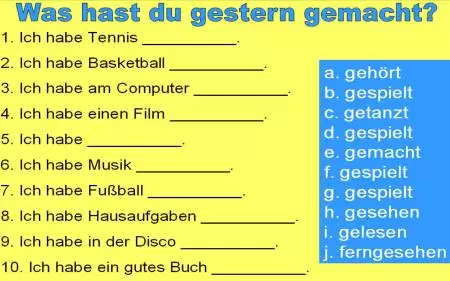